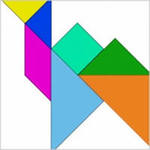 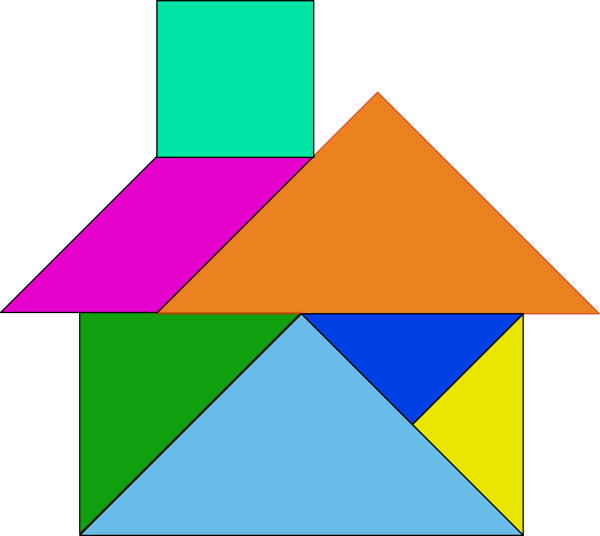 Танграм
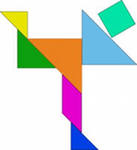 Выполнила: Сивохо Валентина
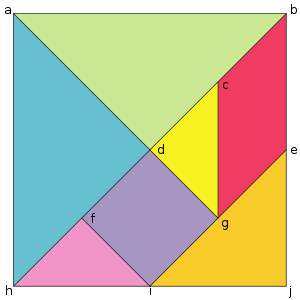 Танграм (с китайского «семь дощечек мастерства») — головоломка, состоящая из семи плоских фигур, которые складывают определённым образом для получения другой, более сложной, фигуры (изображающей человека, животное, предмет домашнего обихода, букву или цифру и т. д.). Фигура, которую необходимо получить, при этом обычно задаётся в виде силуэта или внешнего контура. При решении головоломки требуется соблюдать два условия: первое — необходимо использовать все семь фигур танграма, и второе — фигуры не должны перекрываться между собой.
УДИВИТЕЛЬНЫЙ КВАДРАТ
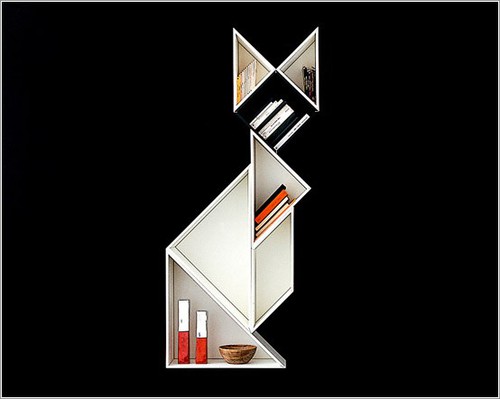 Задание 1
Задание 2
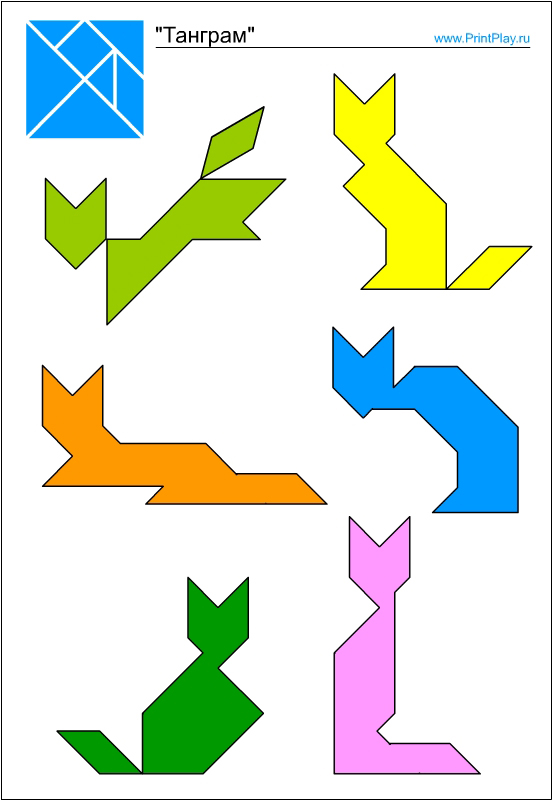 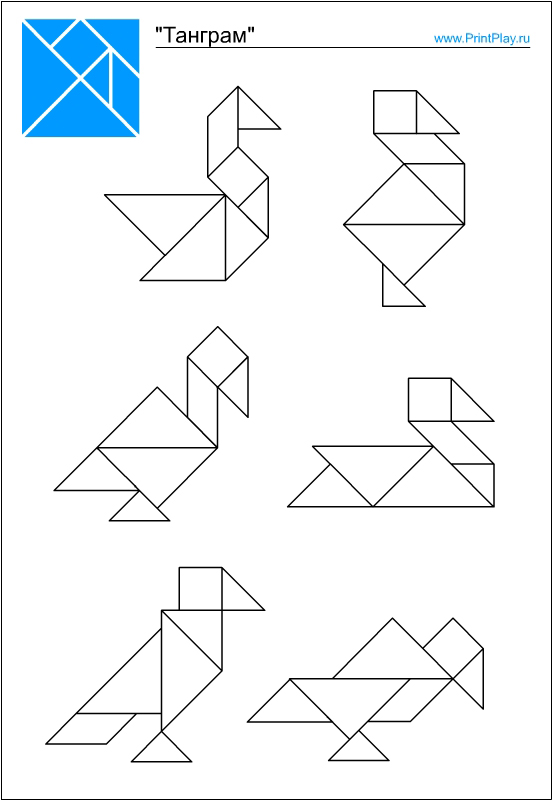 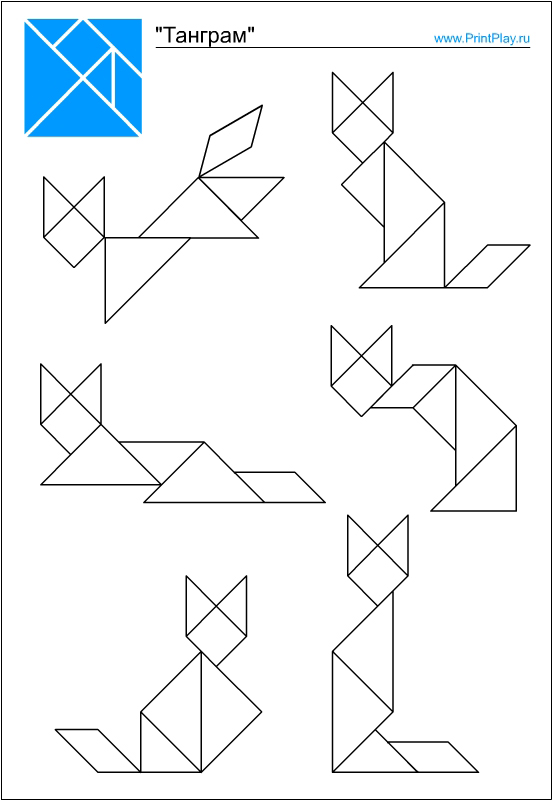 Задание 3Придумай название к картинкам
Домашние задание
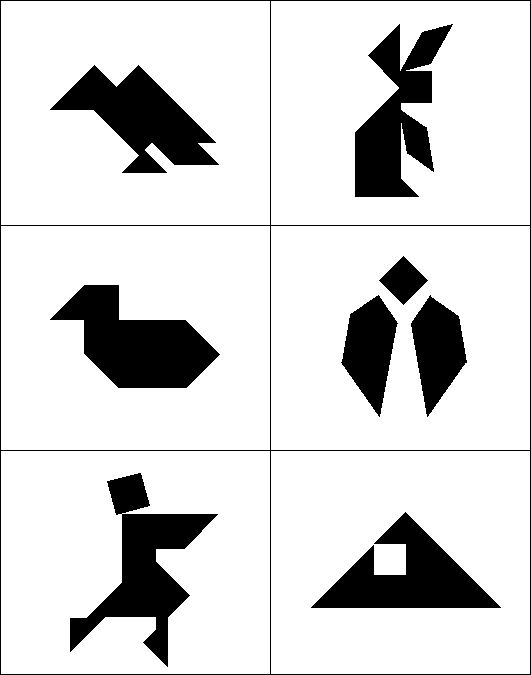